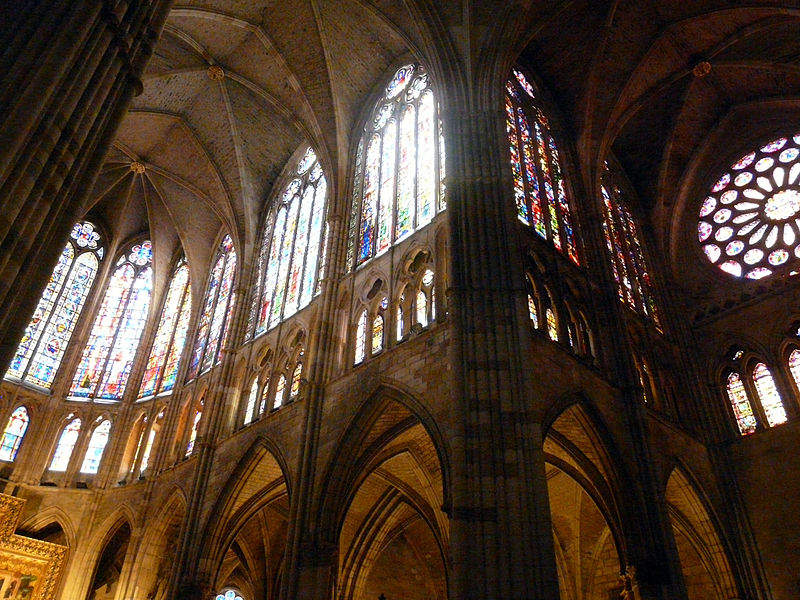 10.1.- El gótico. La arquitectura
CONTEXTO HISTÓRICO
Se desarrolla en Europa desde la segunda mitad del siglo XII hasta ya bien entrado el siglo XVI.
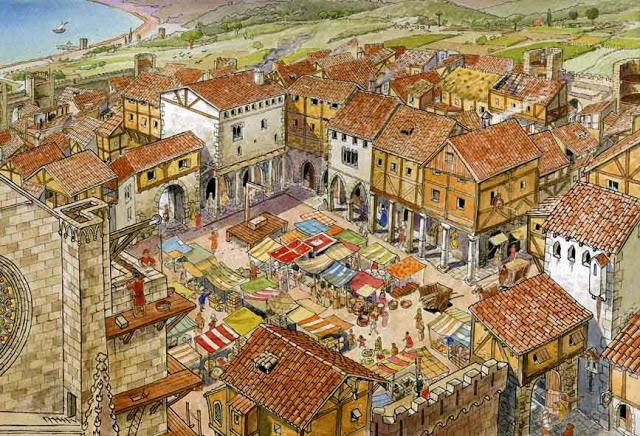 Es el arte cristiano internacional europeo de la  Baja Edad Media, con diferencias regionales.
Se vincula con el desarrollo económico, político y cultural del momento y el auge de la ciudad.
Europa experimenta un importante aumento demográfico, prosperan las ciudades, surgen importantes rutas comerciales .
Cambia la mentalidad de los ciudadanos, más libres y abiertos, con una concepción más humanizada y luminosa de la religión. 
Se crean las universidades que  sientan las bases de la cultura moderna.
La cultura europea se extiende hacia Oriente por medio de las cruzadas.
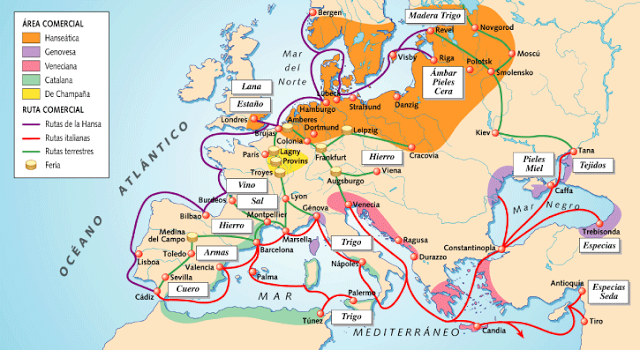 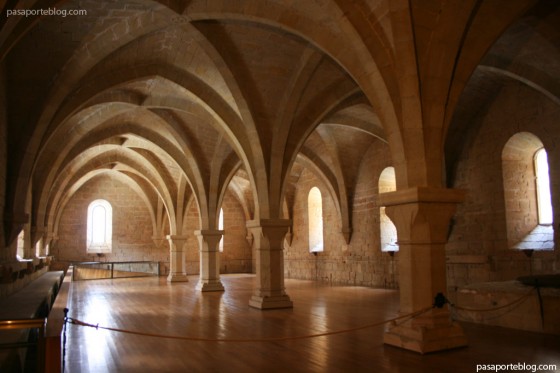 Aparecen nuevas órdenes monásticas,
 al servicio de los ciudadanos, 
son las órdenes mendicantes
En el mundo monástico se produce la reforma cisterciense.
Bernardo de Claraval, consolidará la nueva orden que se caracterizará por la austeridad.
Los nuevos monasterios  son más sencillos y desornamentados, la concepción de Dios como luz  dará pie a un nuevo sistema constructivo de gran repercusión en el gótico.
Franciscano
Dominico
Características
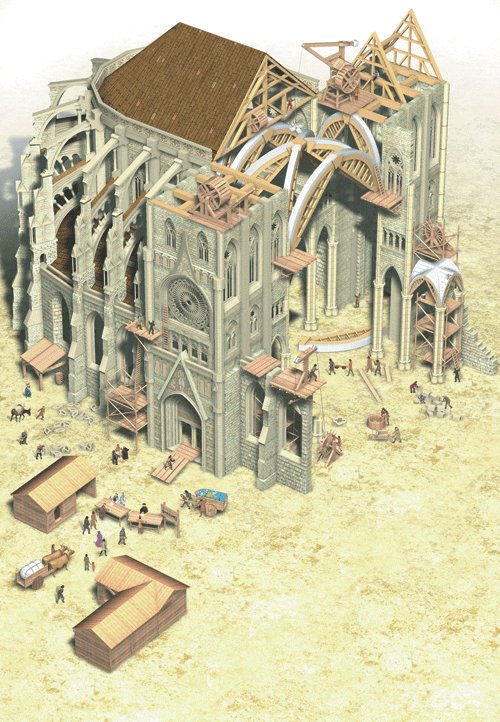 El cuadrado era  módulo de proporción, a partir del cual derivaban todas las medidas de la planta y del alzado, así como las proporciones entre las distintas partes de la construcción.
los canteros  formaban la logia o grupo de trabajo perfectamente organizado, entre ellos se diferenciaban los que elaboraban los sillares y los que los colocaban en los muros, cada logia dejaba sus marcas de cantería en los edificios .
La financiación de las catedrales  procedía de las  donaciones reales, la aportación de los comerciantes (burgueses). La catedral era el vínculo que unía  y enorgullecía espiritualmente a los ciudadanos.
Elementos 
sustentados
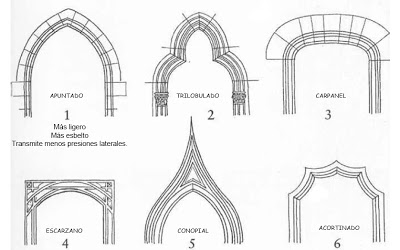 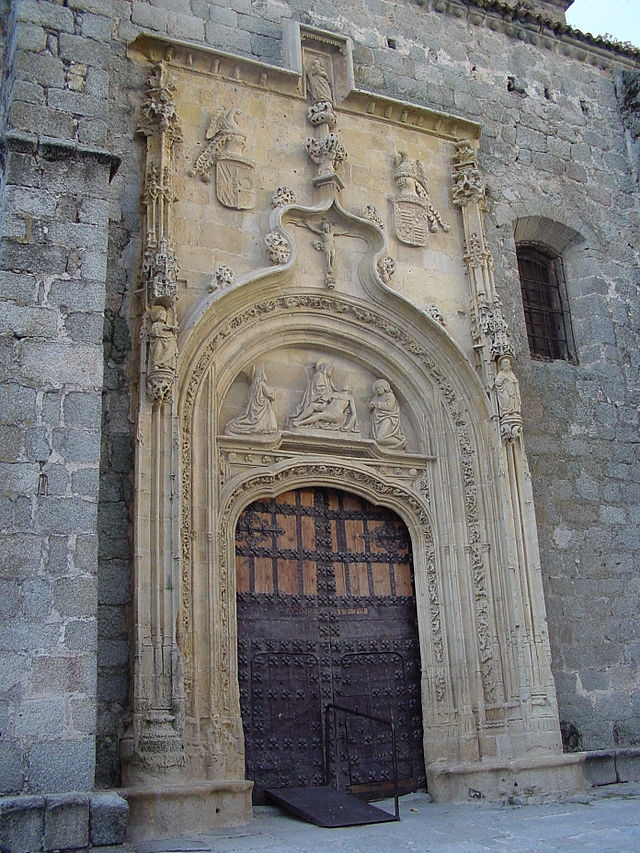 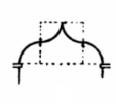 El arco apuntado u ojival 
No es exclusivo del Gótico, también se utilizó a finales del Románico y en el arte árabe. 
Se compone de  dos segmentos de círculo que se cortan y que se apoyan mutuamente. 
Aguanta mejor el peso que el arco de medio punto.
Debido a su verticalidad, proporciona mayor esbeltez al conjunto.
Aparecen grandes variaciones de arcos a lo largo del periodo gótico
Puerta de la Basílica 
de Colmenar Viejo
Elementos sustentados
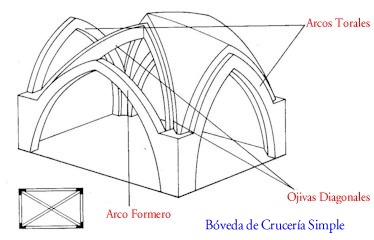 la bóveda ojival o de crucería. Se forma por el cruce de dos arcos apuntados. Consta de nervios (esqueleto) y plementos (paños que cubren la bóveda)
Elementos sustentados
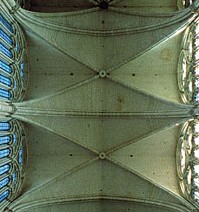 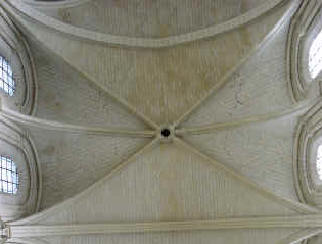 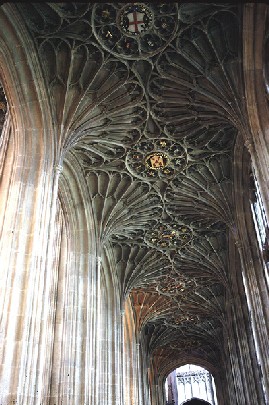 Bóveda de crucería sexpartita
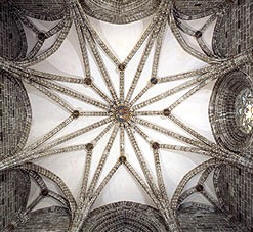 Bóveda de crucería cuatripartita
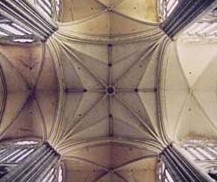 Bóveda de abanico
Bóveda de terceletes
Bóveda estrellada
Elementos sustentantes. Pilares
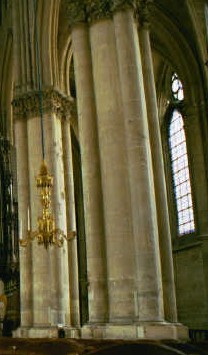 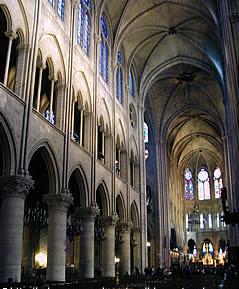 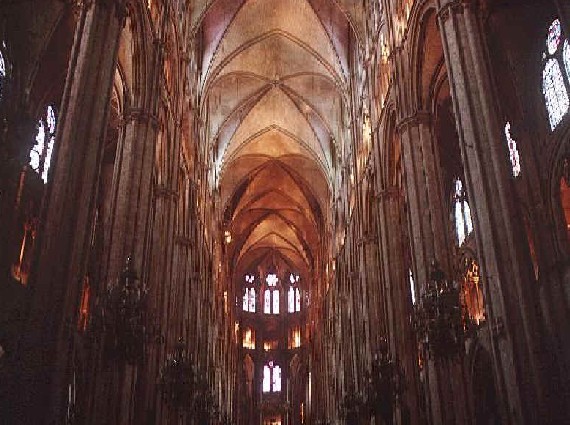 Pilares circulares
Notre Dame París
Pilar compuesto
Pilares poligonales
Catedral de Chartres
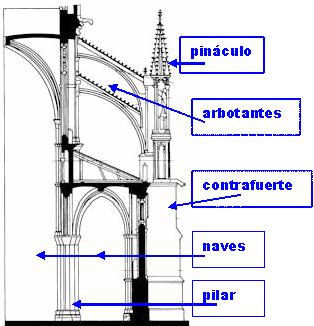 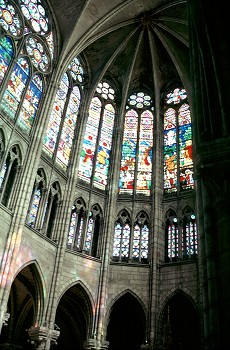 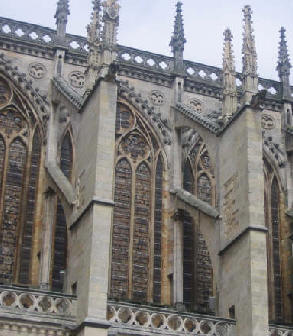 Aligeramiento del muro.
Saint Denis
Plantas
Dpble girola
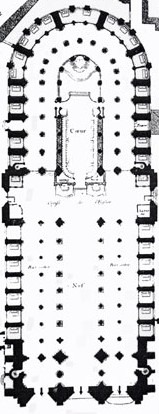 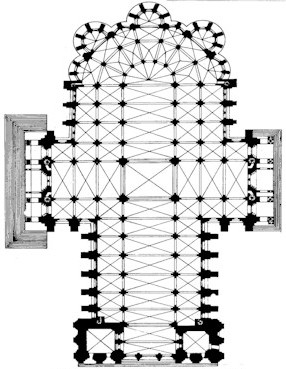 Crucero saliente
Crucero no saliente
C
C
B
B
A
A
Plano  Catedral de Chartres
Notre Dame de París
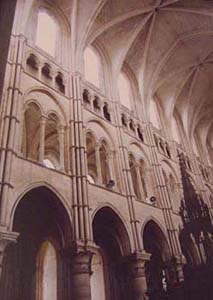 Claristorio
El alzado. Desarrollo en altura
Triforio
Tribuna
Arcadas
Catedral de Laon (Francia)
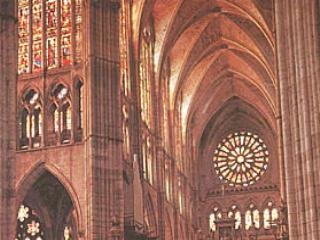 Claristorio
(más desarrollado)
Triforio
Arcadas
Desarrollo en altura II. Catedral de León
Elementos decorativos
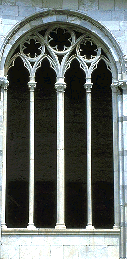 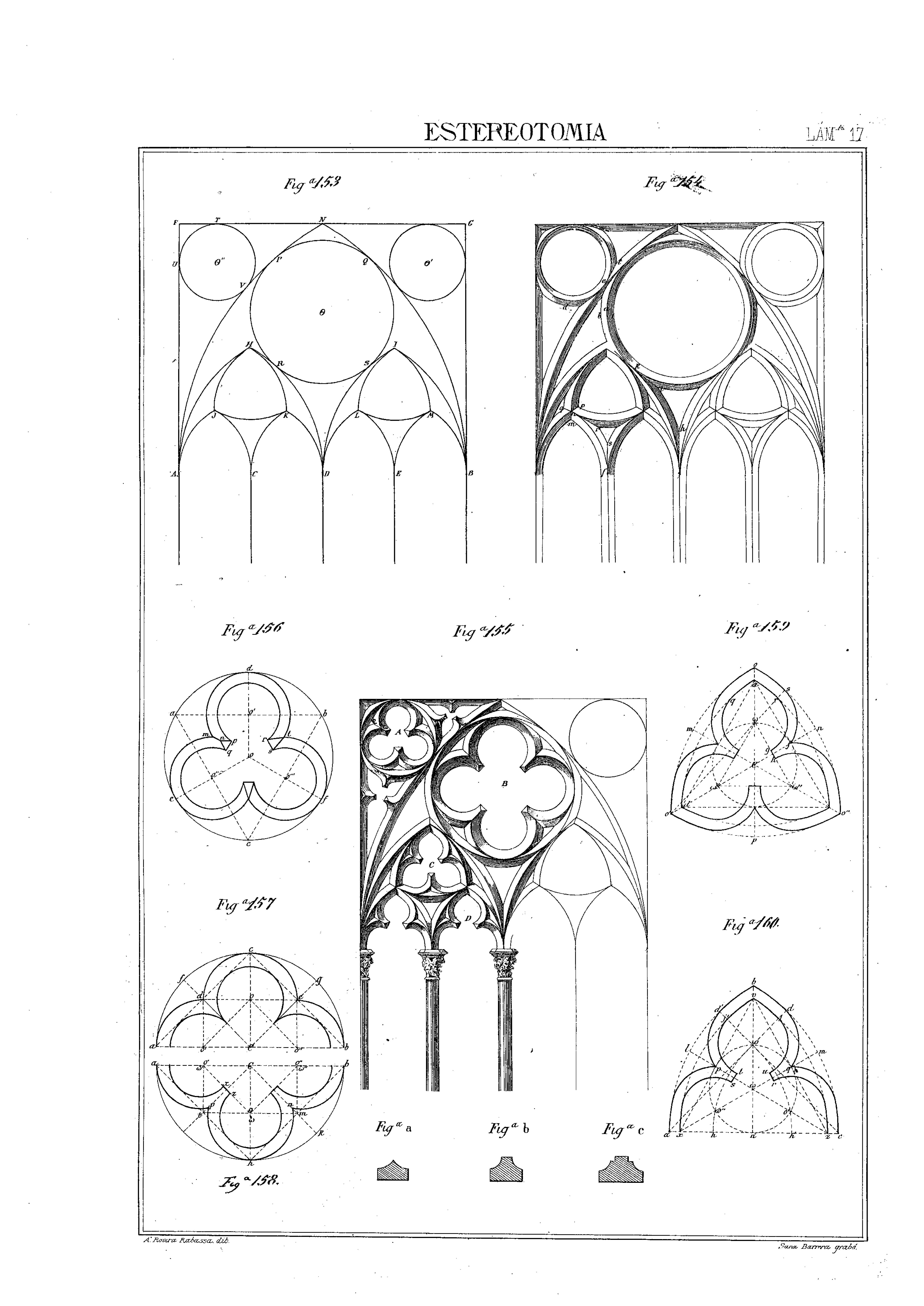 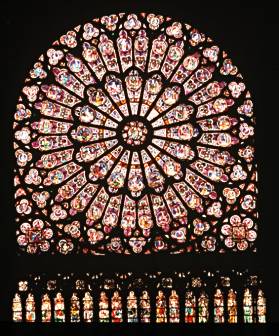 Tracería gótica
Rosetón
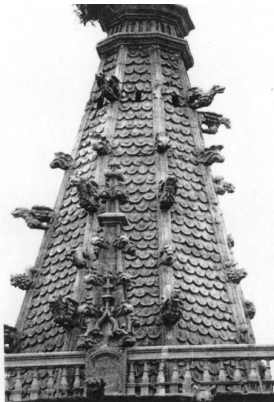 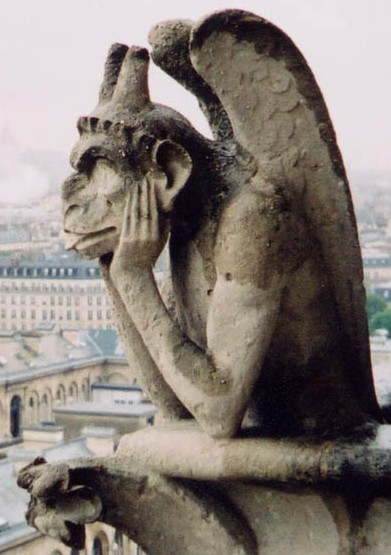 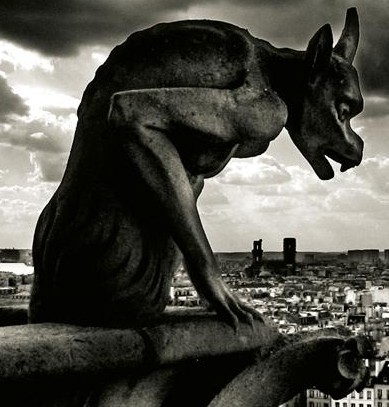 Gárgolas de Notre Dame
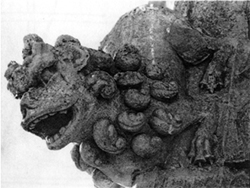 Colmenar Viejo
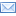 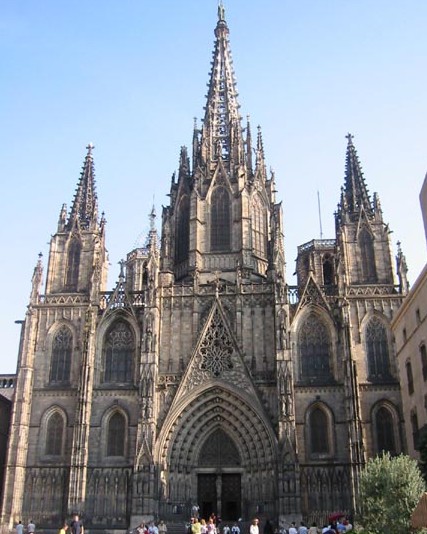 Chapiteles
Y agujas
Gablete
Remates. Catedral de Barcelona
Evolución. El gótico inicial, s.XII
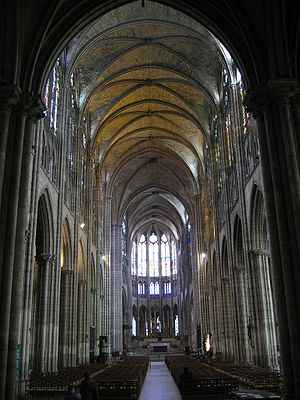 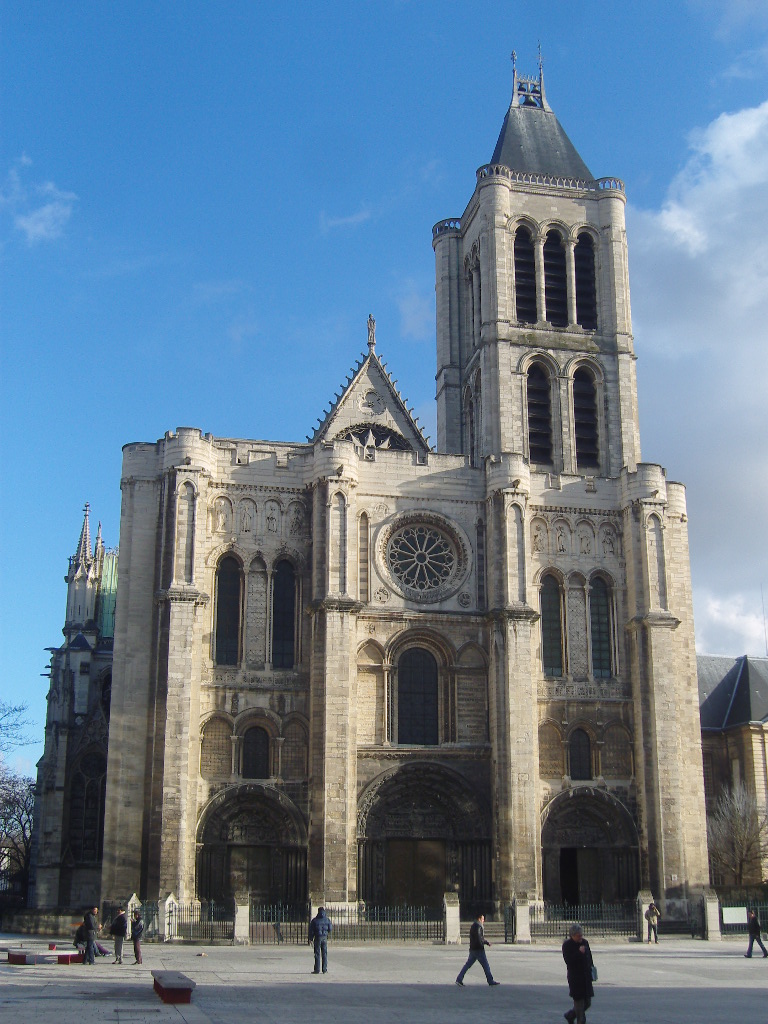 Abadía de Saint Denis en París, obra del abad Suger, se construyó hacia 1144
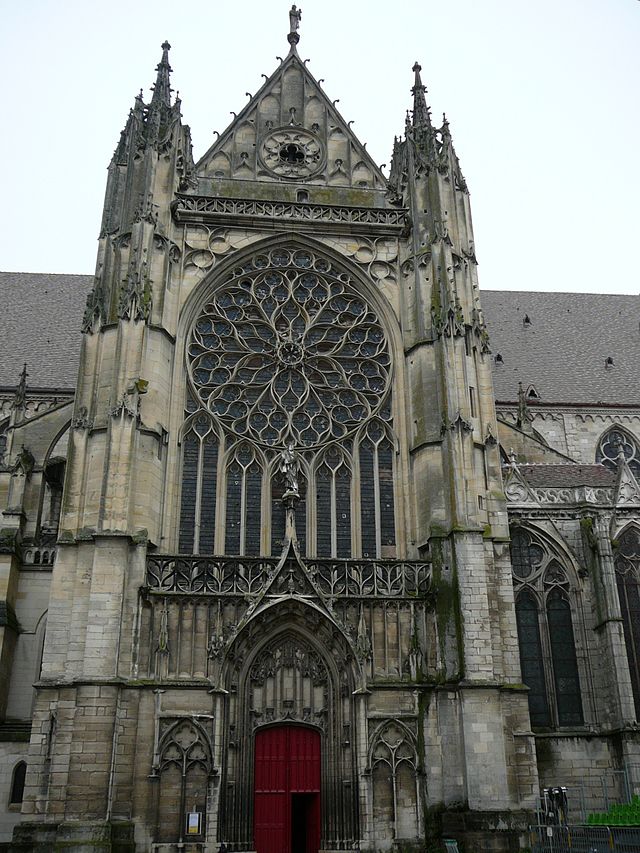 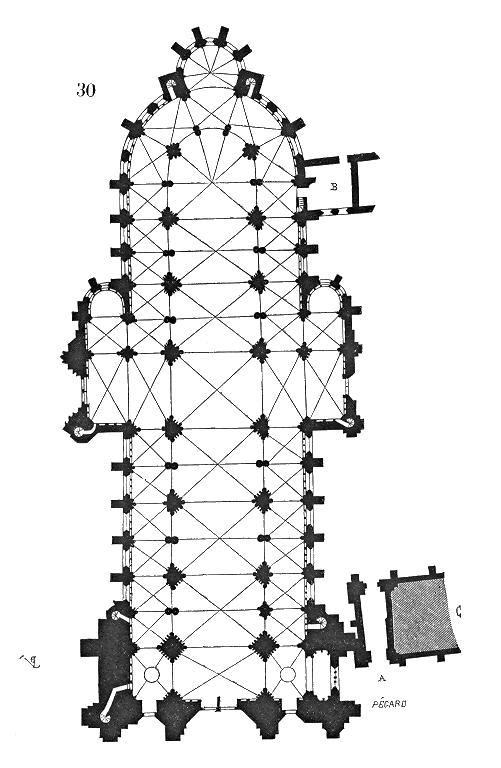 La catedral de Sens (Borgoña), se inició en el año 1140, catedral gótica más antigua
Evolución. El gótico de finales s.XII
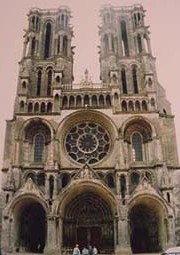 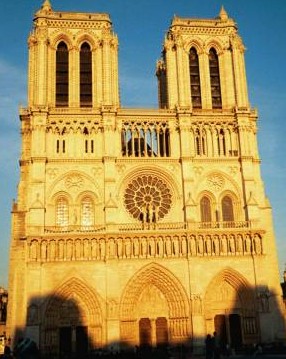 Catedral de Laon
Catedral de Notre Dame. París
Evolución.  S.XIII. Gótico clásico
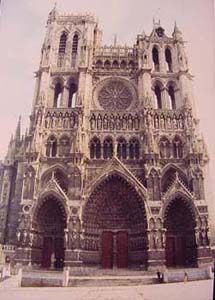 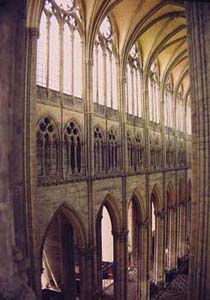 Catedral de Amiens
Evolución. S.XIII. Gòtico clásico
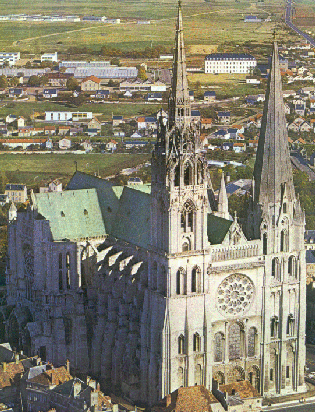 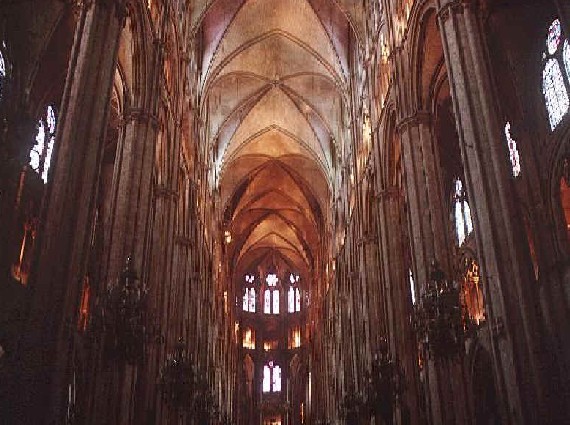 Es la primera catedral que utiliza de manera plena el conjunto de arbotantes y contrafuertes, aunque en ambos casos son muy voluminosos por la inseguridad que comportaba su utilización. Al utilizar este tipo de soportes la iglesia crece en altura y en este caso la bóveda llega a los 37´5 metros.
Catedral de Chartres
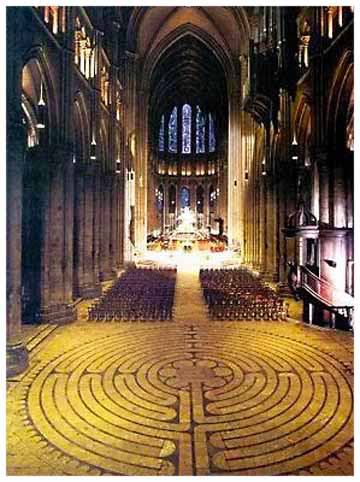 El laberinto de la catedral de Chartres
Los laberintos con diseños “medievales”  en el suelo, usados como decoración, aparecieron por primera vez en las iglesias y catedrales de Italia, durante el siglo XII y parece que la idea no se extendió hacia el norte de Francia hasta la última década de ese siglo.
Evolución. S.XIII. Gòtico clásico
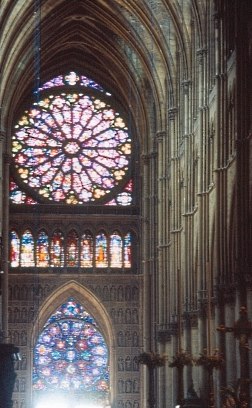 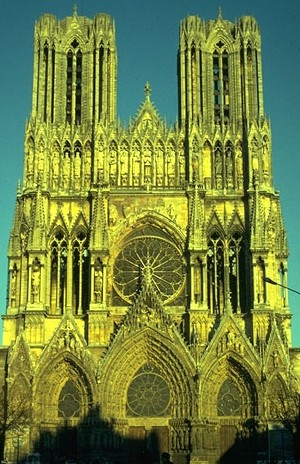 Catedral de Reims
Se considera el modelo más acabado de catedral francesa del siglo XIII, su planta fue tenida en cuenta para construir la catedral de León
S.XIII. Gótico clásico
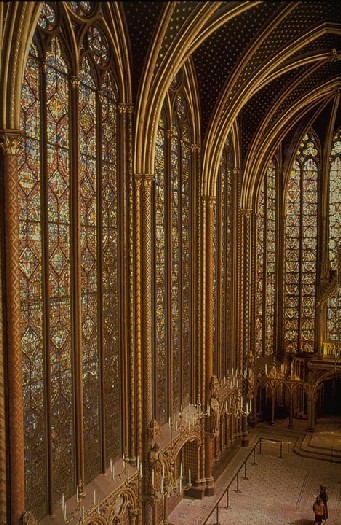 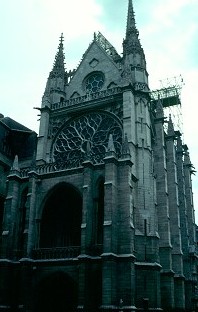 Se prescinde totalmente del muro que es sustituido por vidrieras. La función del muro ahora  es de cerramiento.
Santa Capilla de París
El gótico francés, siglos XIV y XV.
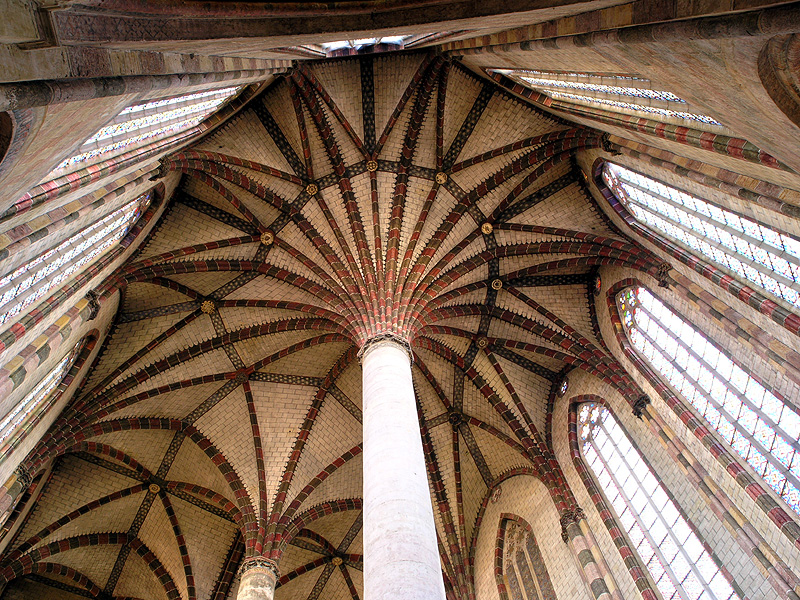 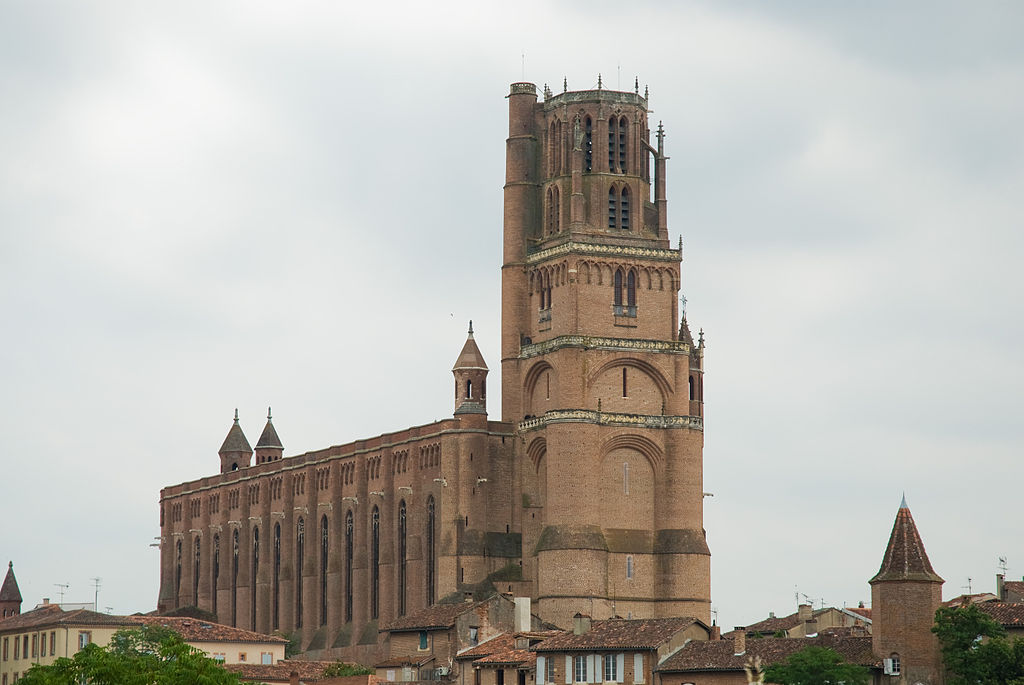 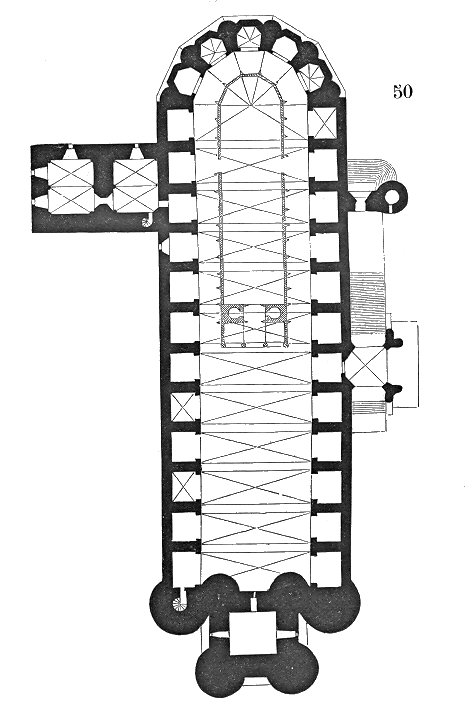 Catedral de Albi
"La Palmera" de los Jacobinos de Toulouse
Las iglesias  del sur de Francia tuvieron gran influencia en las catalanas y levantinas. Utilizan bóvedas de crucería sin arbotantes, lo que da lugar a iglesias no muy altas y con ventanales estrechos.
El gótico flamígero. Siglo XV
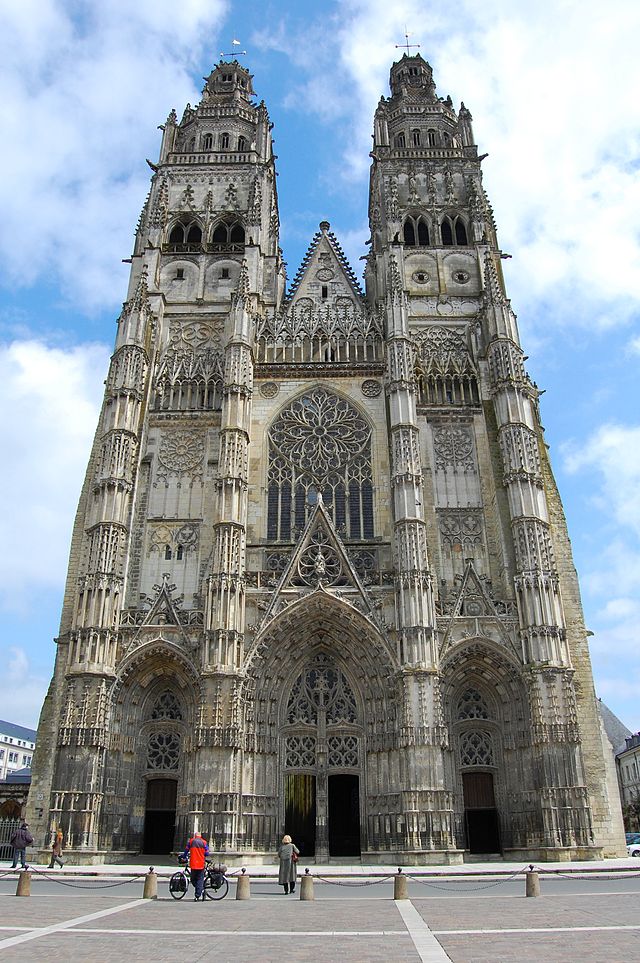 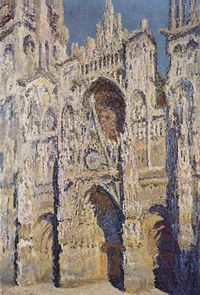 Monet. Catedral de Ruan
Catedral de Tours
Gótico italiano
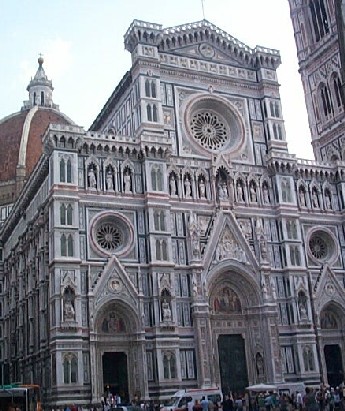 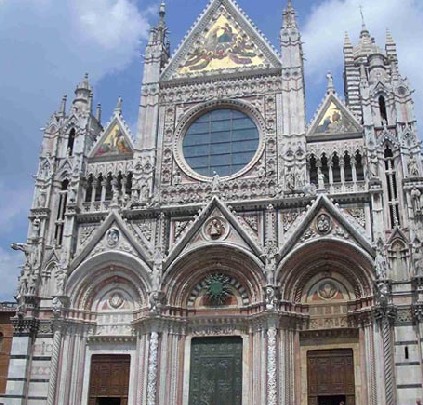 Catedral de Florencia
Catedral de Siena
El gótico inglés
Se distinguen tres estilos
1.- el gótico temprano, relacionado con el francés, siglo XIII: Catedrales de Salisbury y Canterbury
2.- el  gótico ornamental, siglo XIV,(anticipa el flamígero europeo), bóvedas de abanico. 
Claustro de Catedral de Gloucester, crucero de la catedral de Wells.
3.- El gótico perpendicular o Tudor. Siglo XV. Capillas de san Jorge en Windsor,  Enrique VII en 
Westminster y la del colegio del  Rey en Cambridge
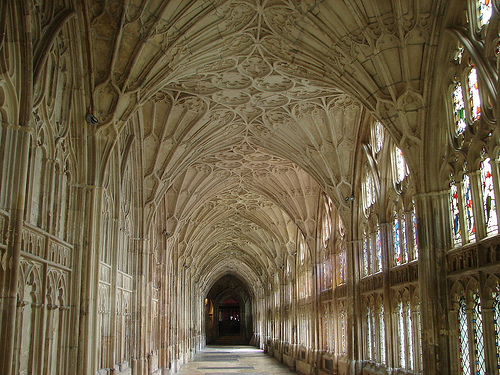 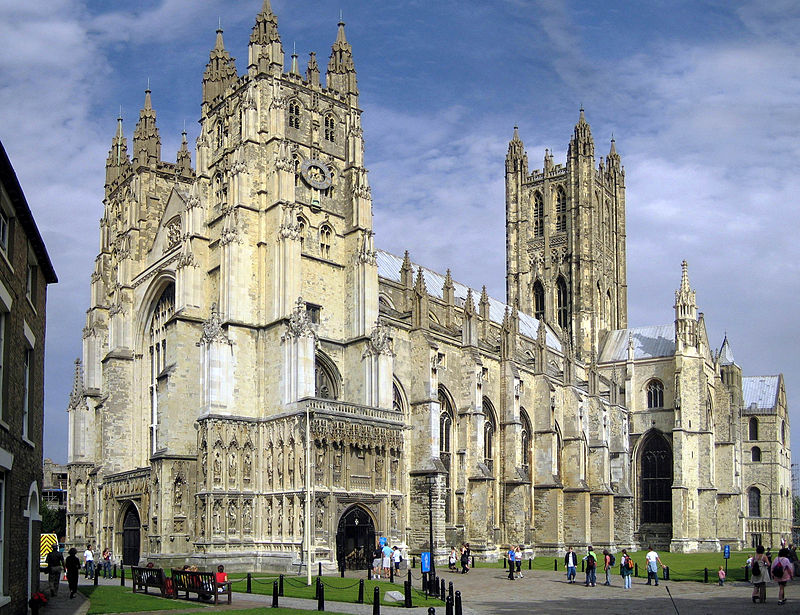 Canterbury Cathedral
claustro de la catedral de Gloucester
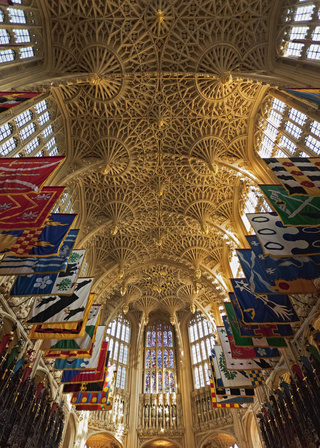 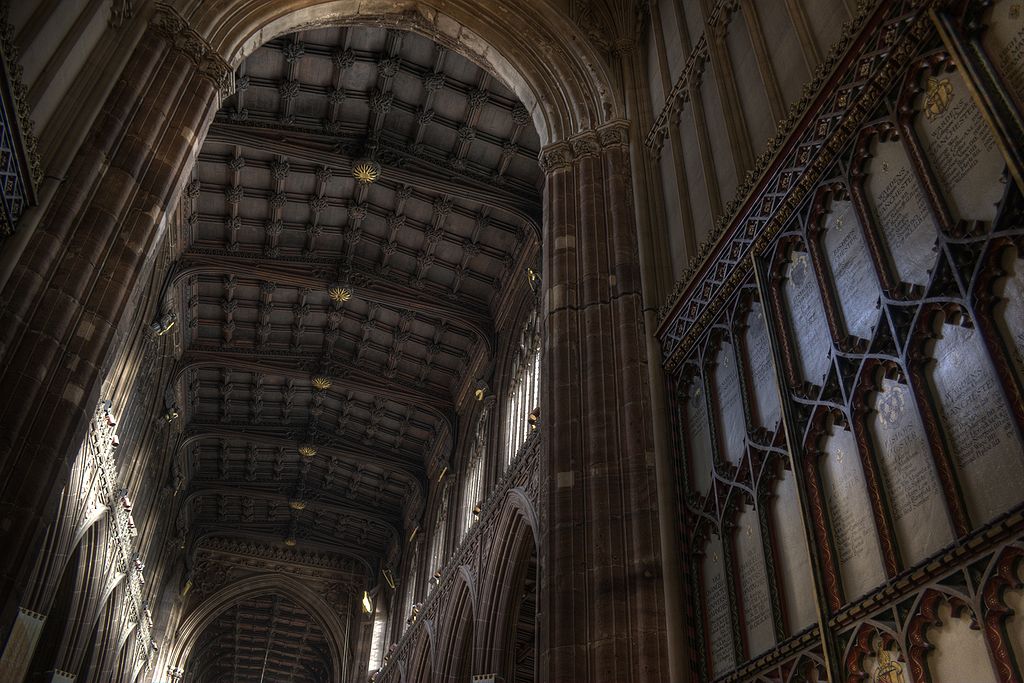 Nave de la Catedral de Manchester
Capilla de san Jorge en Windsor
Gótico alemán
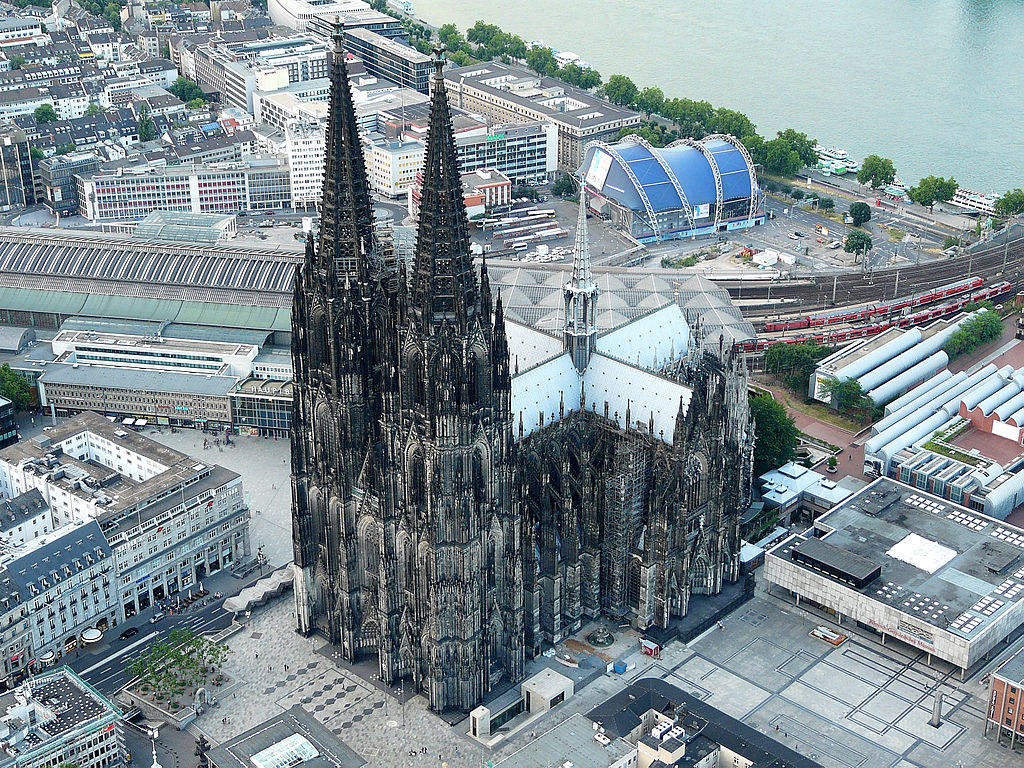 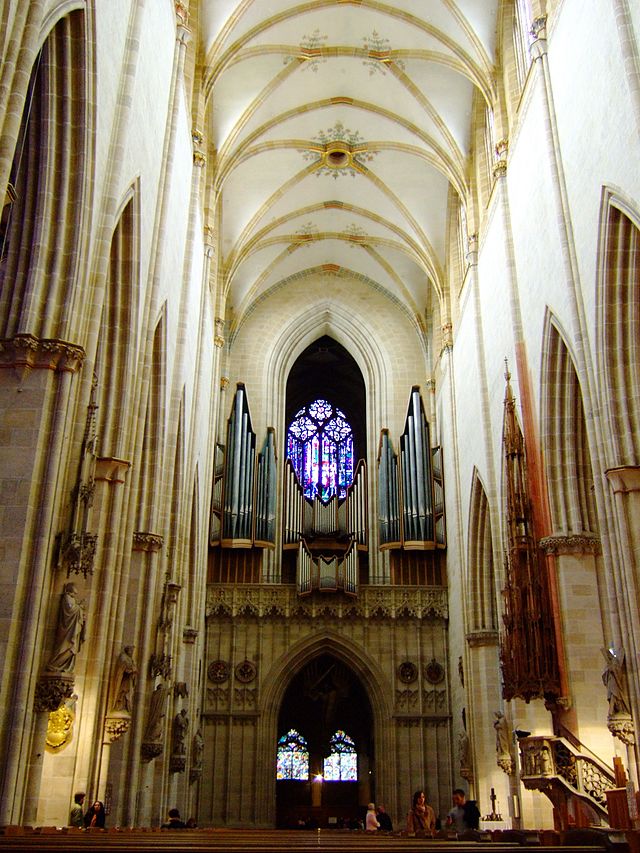 Catedral de Colonia
Catedral de Ulm
La arquitectura gótica española. Siglo XII
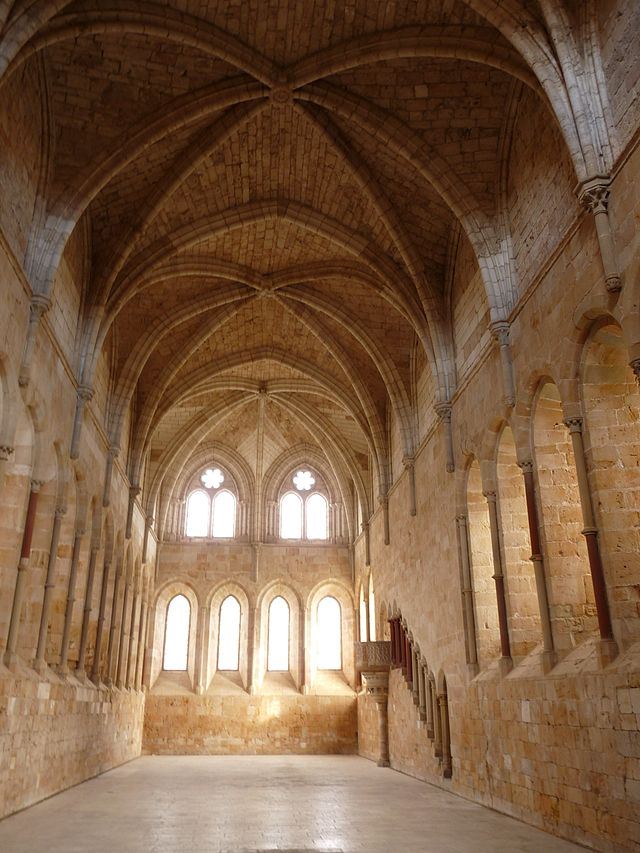 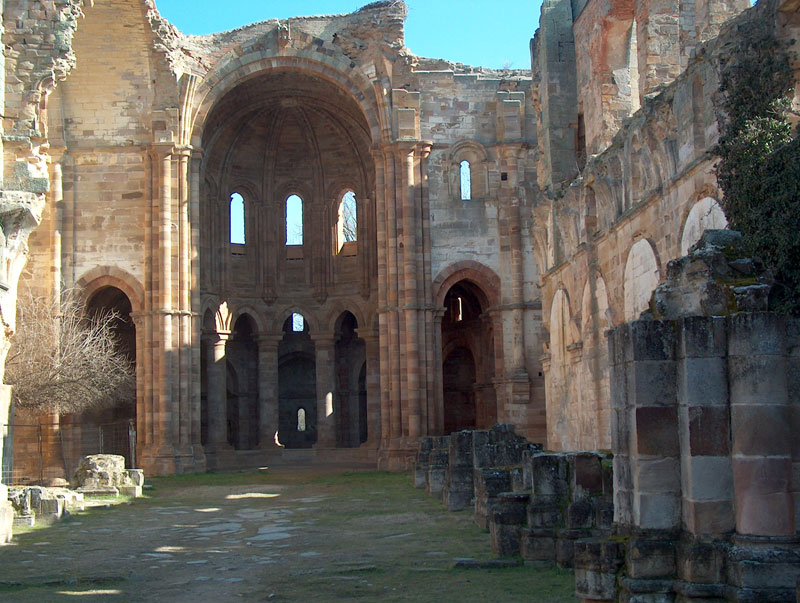 Refectorio Santa María de Huerta, Siglo XII
Iglesia monasterio de Moreruela (XII)
Los cistercienses introdujeron el arco apuntado y la bóveda de crucería
El paso del Románico al Gótico. Siglo XII
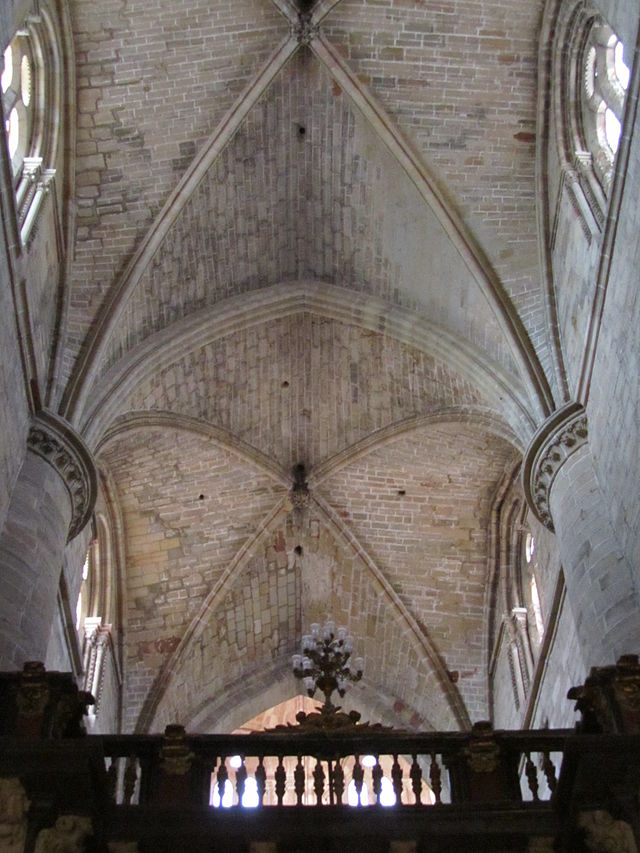 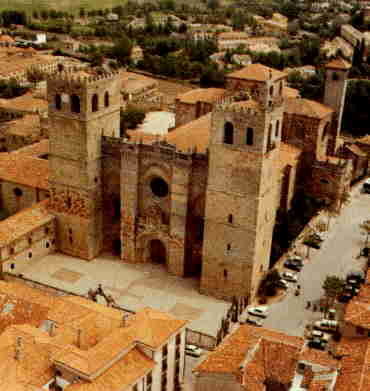 La catedral de Sigüenza en Guadalajara, donde vemos una catedral de una gran altura, se inició a finales del Románico y se concluyó ya en el nuevo estilo.
España. S.XIII. Gótico clásico
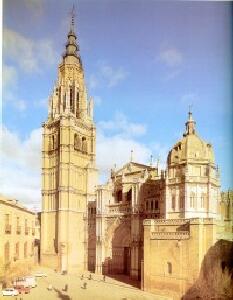 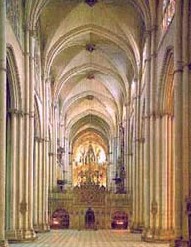 Catedral de Toledo
España. Siglo XIII. Gótico clásico
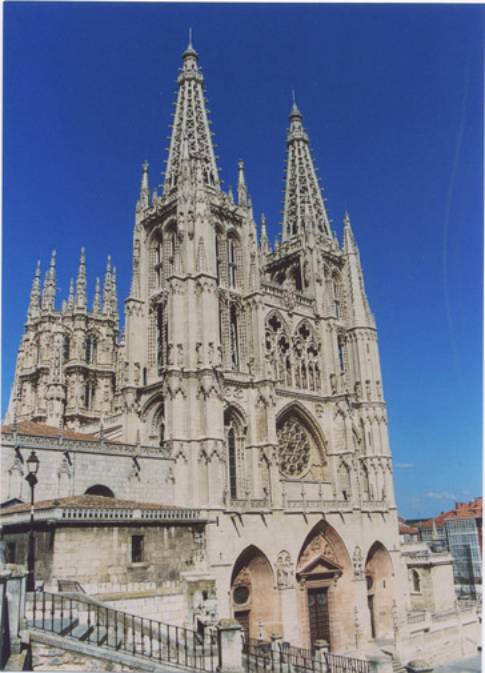 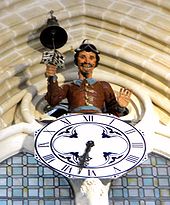 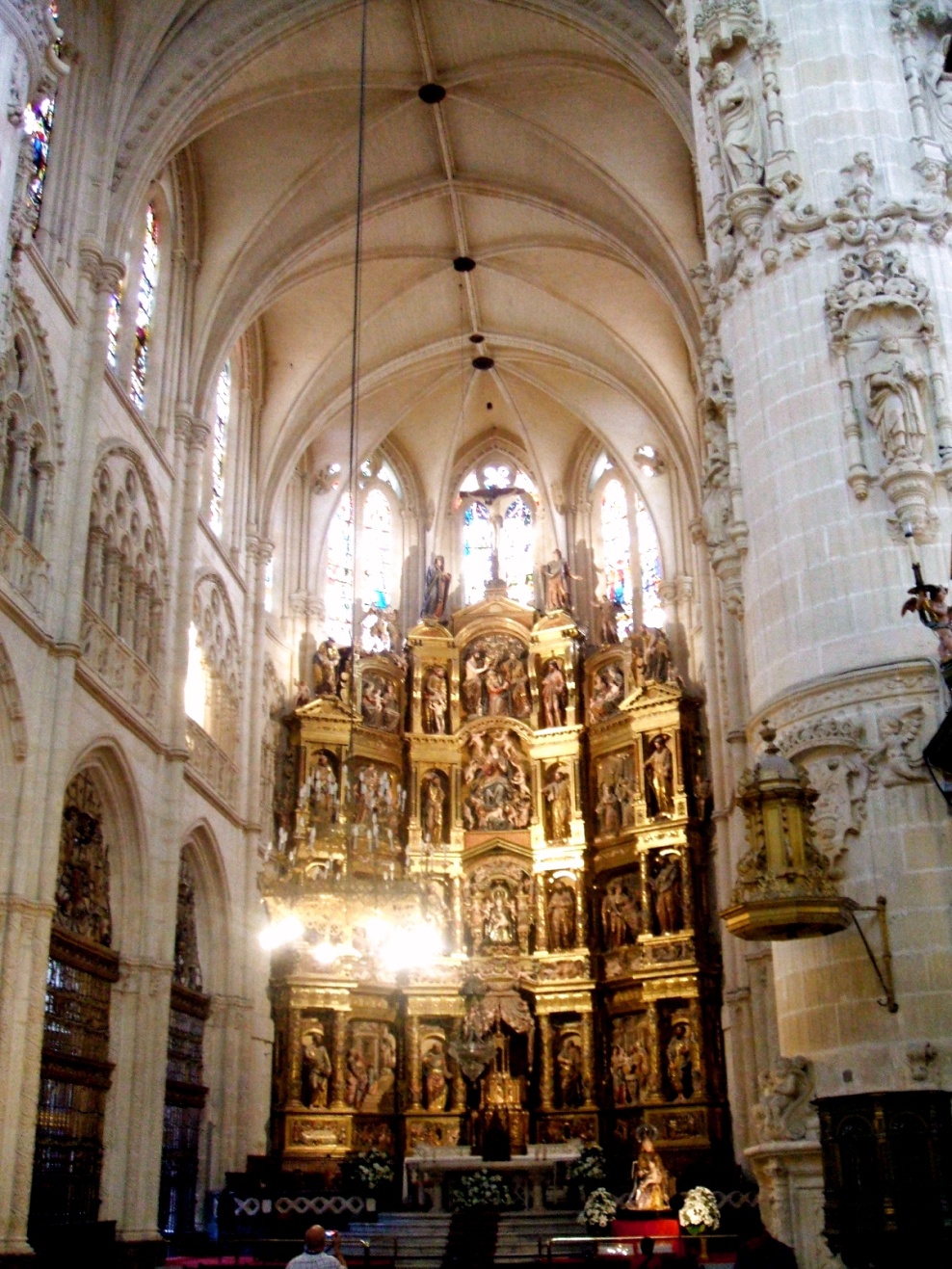 Catedral de Burgos
España. Siglo XIII. Gótico clásico
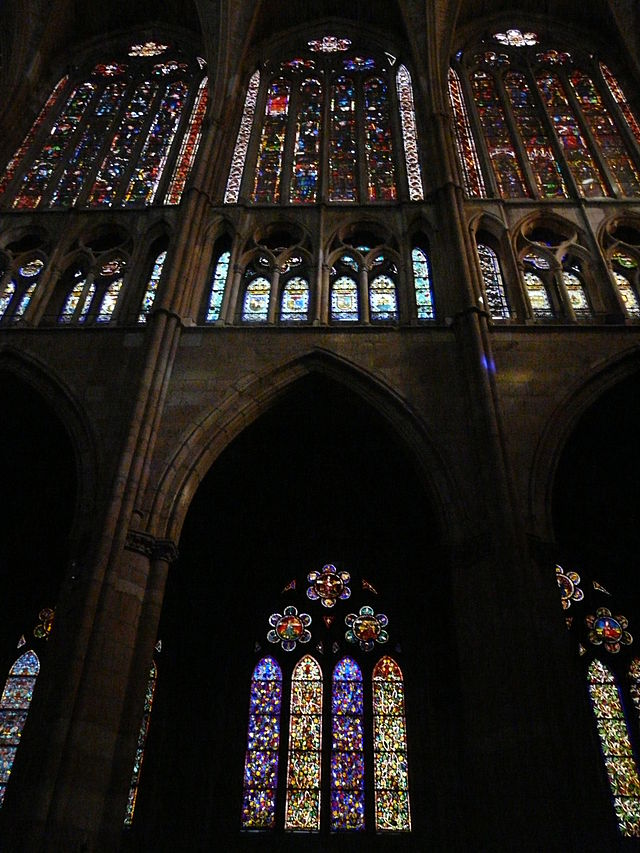 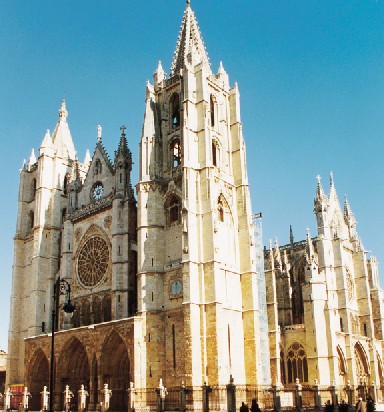 Catedral de León
Gótico catalán y levantino. Siglo XIV
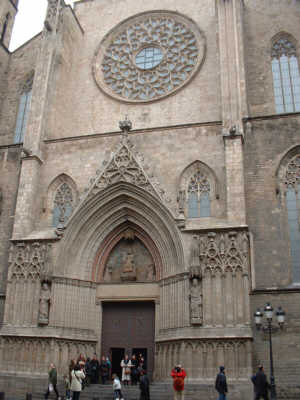 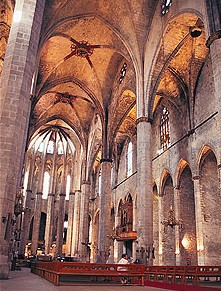 Iglesia ad quadratum
(naves a similar altura)
Pilares esbeltos
Naves diáfanas
Santa María del Mar. Barcelona.
Catedral de Barcelona. Siglo XIV
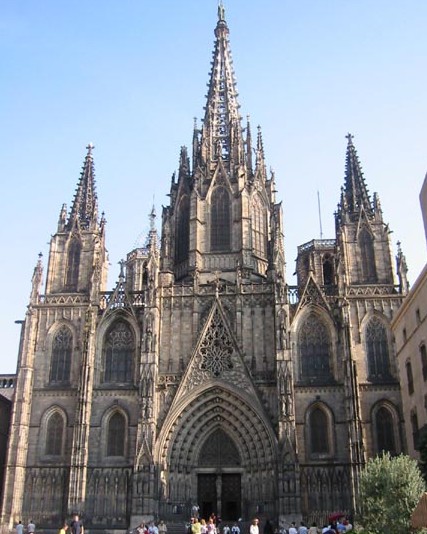 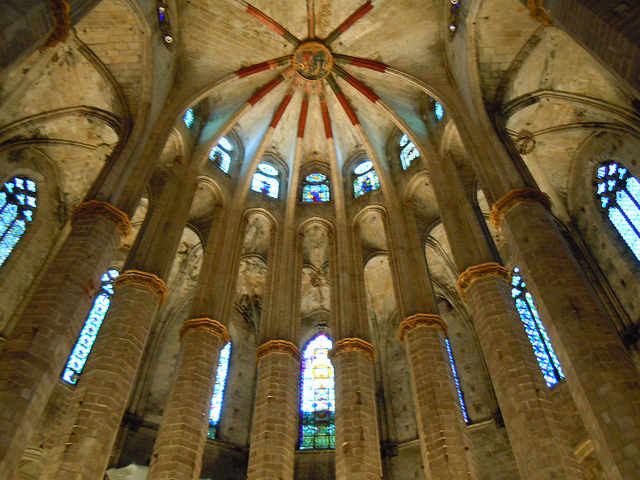 Girola de Santa María del Mar (Barcelona)
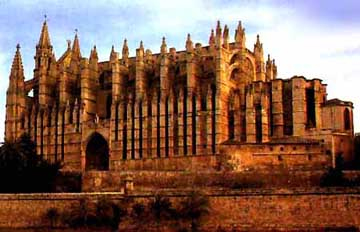 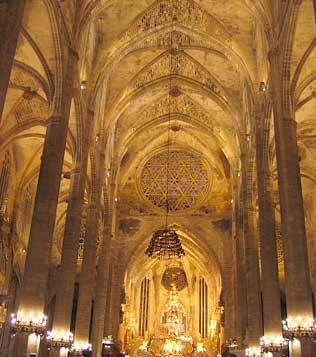 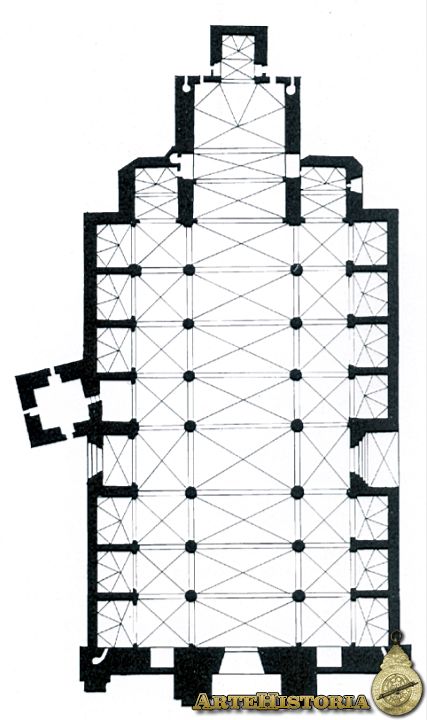 Catedral de Palma de Mallorca. S. XIV
Las últimas construcciones góticas. El gótico flamígero. siglos XV y XVI
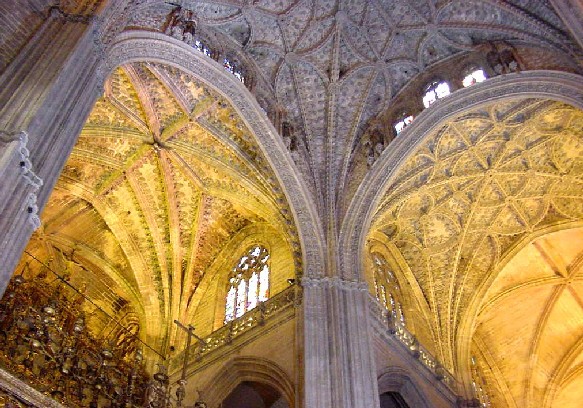 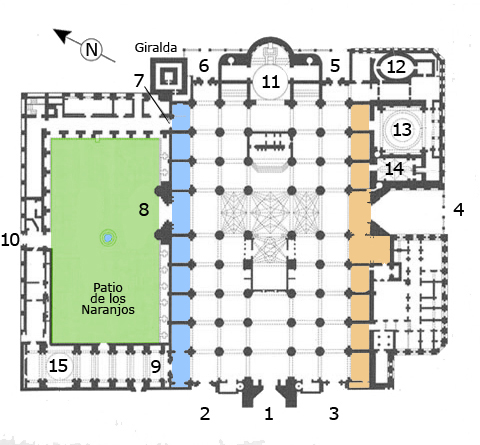 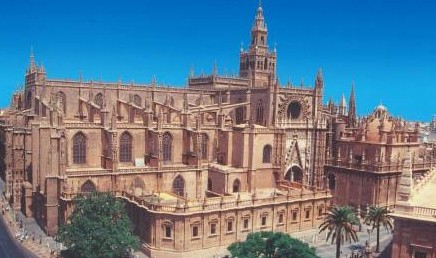 Catedral de Sevilla. Siglo XV
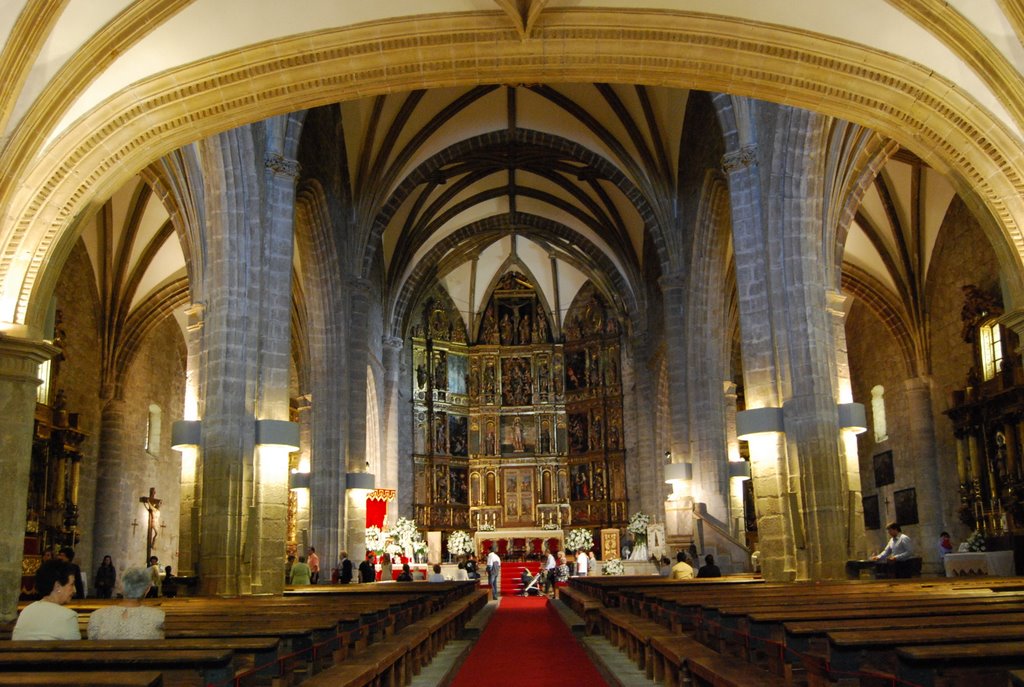 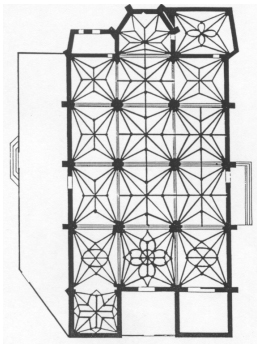 Basílica  de Colmenar Viejo.
 1480. Juan Guas,
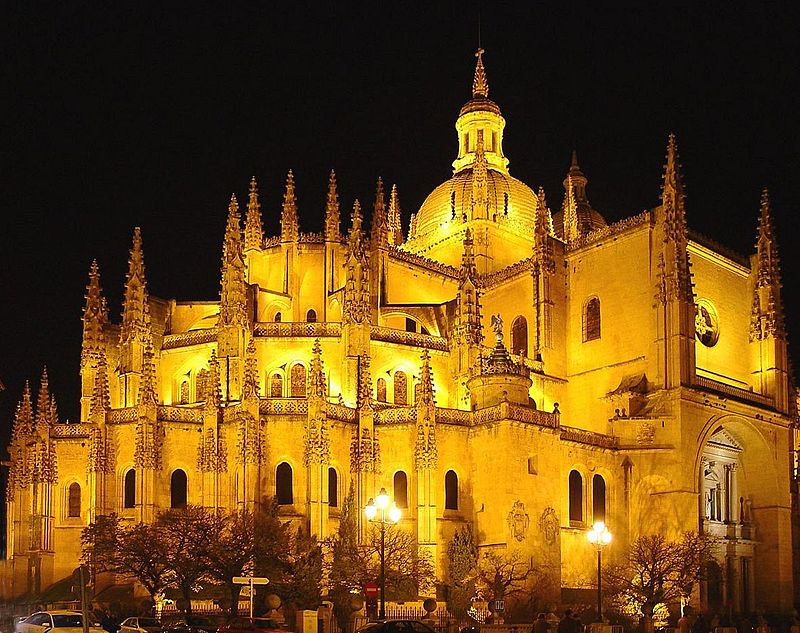 Las últimas catedrales góticas
Segovia (arriba) y  Salamanca.
 Siglo XVI_XVIII.
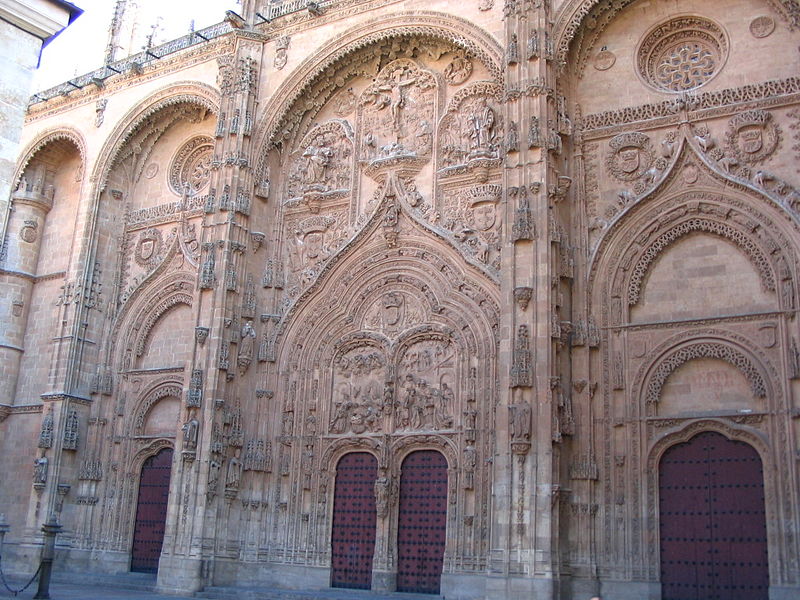 Fachada principal de la Catedral Nueva
Salamanca
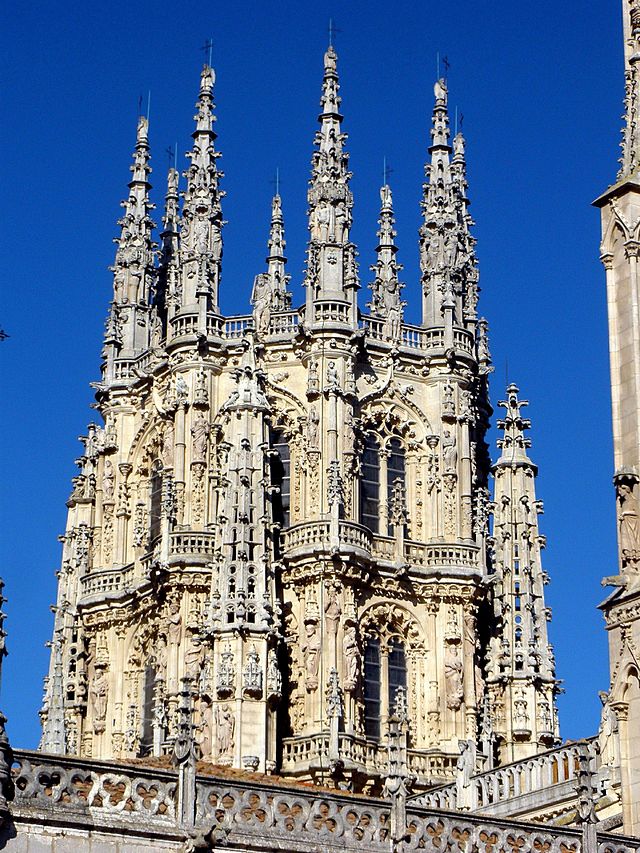 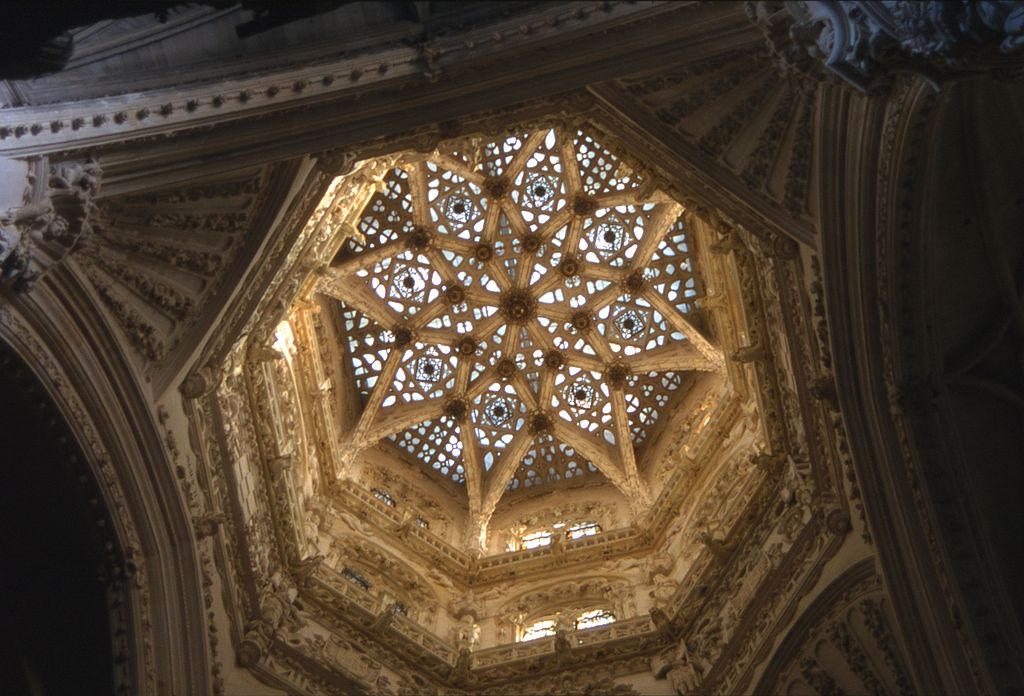 Cimborrio de la catedral de Burgos. Sigllo XVI
Portadas retablo. Siglo XV. Valladolid
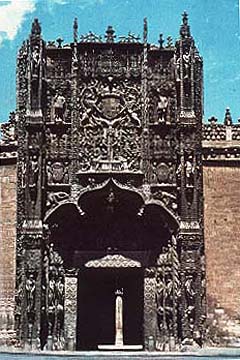 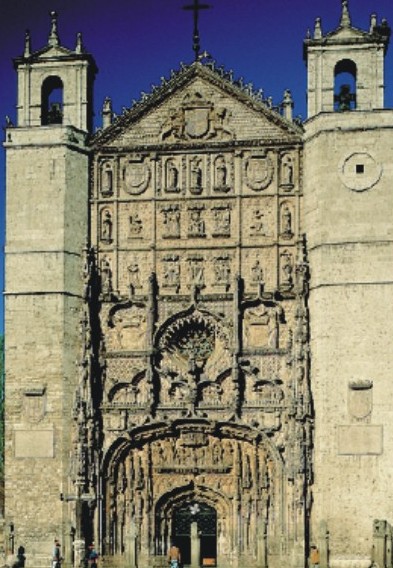 San Gregorio
San Pablo
Arquitectura Civil.
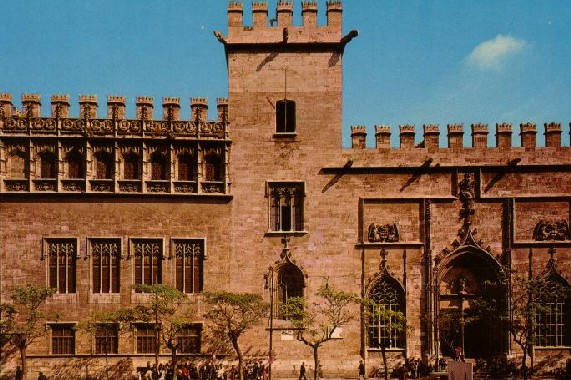 Lonja y Consulado del Mar.  Valencia
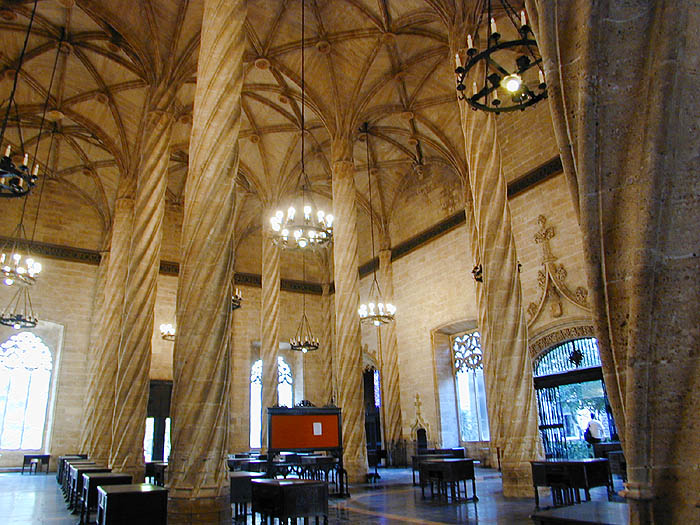 Lonja de Valencia.
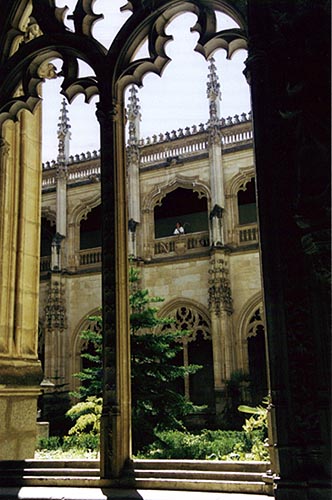 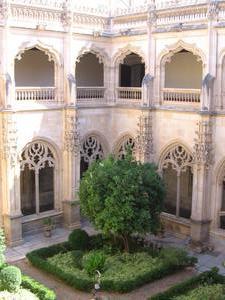 Hospital de San Juan de los Reyes, claustro (Toledo)
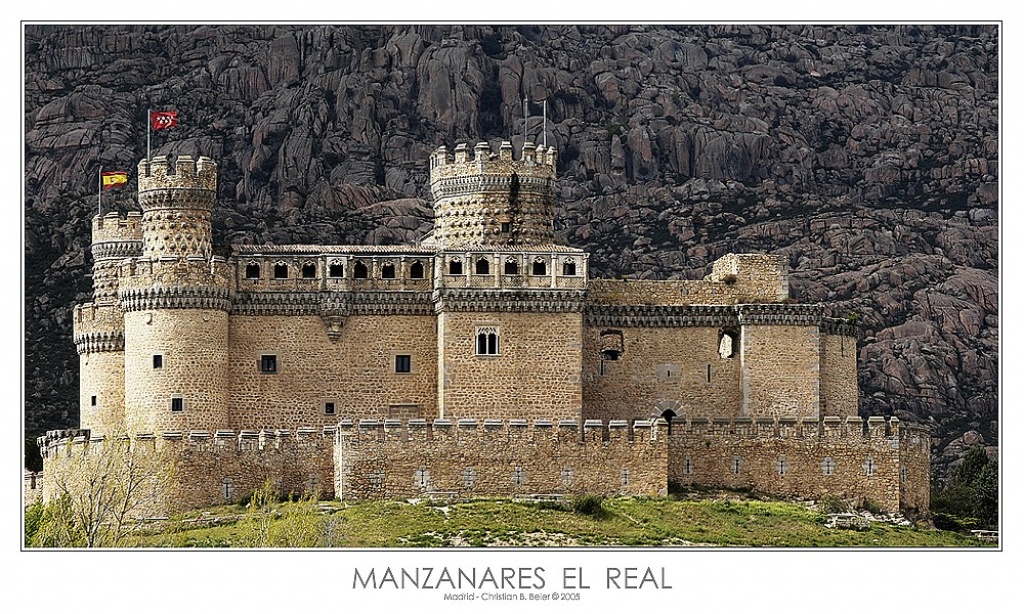 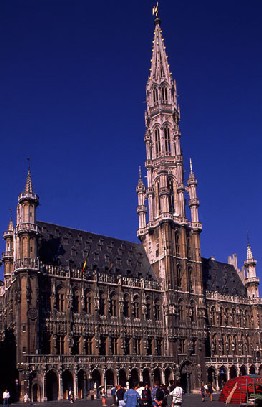 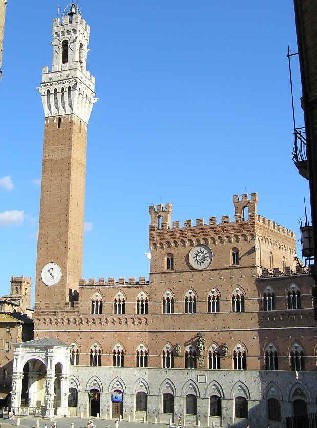 Palazzo del Comune. Siena
Ayuntamiento de Bruselas
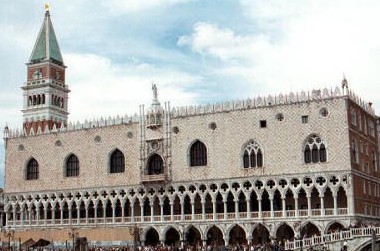 Palacio ducal. Venecia